Annex B - 
Cost of Care Report
65+ Care Homes
Suffolk County Council
Date: 13.10.2022
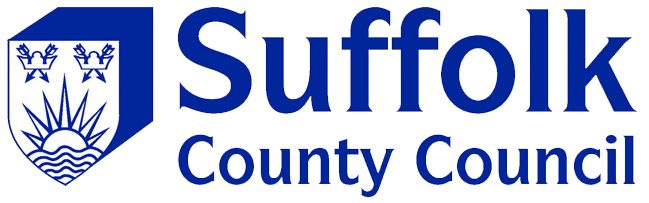 1
Report Contents
Exercise Background & Overview
Project Methodology (Including tool used)
Care Homes Providers (65+)
Engagement Plan
Engagement & Response Rate
Representation of Provider Market with Responses
Outcome of Cost of Care Exercise
Approach to Inflation
Approach to ROO & ROC
Approach to Calculating Median
Annex A Table
Part 1
Part 2
Summary of Annex A
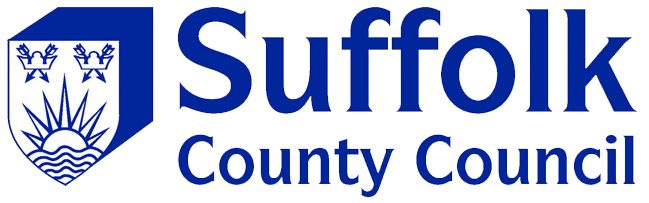 Exercise Background  & Overview
Background
Objectives
Funding
Possible Funding Outcomes
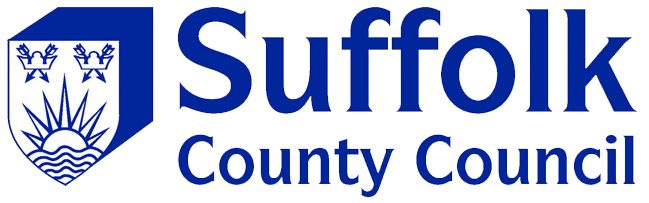 Introduction
In May 2022, Peopletoo were commissioned by Suffolk County Council to support them to undertake and deliver a Fair Cost of Care exercise for 65+ Care Home Provision locally, in line with Department of Health and Social Care Guidance released in the Spring of 2022. This sets out the Government’s expectations on Local Authorities in ensuring that they have the right health and care architecture in place to underpin and support the delivery of the Government’s long term plan for Adult Social Care, ‘People at the Heart of Care.’
The cost of care exercise is an opportunity for local authority commissioners and local care providers to work together to arrive at a shared understanding of what it costs to run quality and sustainable care provision in the local area, and that is reflective of local circumstances. It is also a vital way for commissioners and providers to work together to shape and improve the local social care sector, and identify improvements in relation to workforce, quality of care delivered, and choice available for people who draw on care.
The objective of the work undertaken by Peopletoo was to provide the Council with reliable information submitted by the Care Home provider market via the web-based iese Fair Cost of Care Toolkit, providing detailed information on Service Providers’ actual delivery costs for 2021/22 to inform a sustainable fee rate for the future as the Council moves towards implementation of the Fair Cost of Care.
This Cost of Care report provides the Council with the detail surrounding Peopletoo’s Fair Costing methodology and approach to ensuring provider engagement, the approach to validating returns submitted by providers to ensure accuracy, and clarification in relation to the approach to outliers following the validation stage where issues with returns remained.
The detail in relation to the returns received (anonymised and aggregated) is also included in the report, by care home category:
Standard residential care,
Residential care for enhanced needs,
Standard nursing care,
Nursing care for enhanced needs.
ASC Reform - Background
March 2021: White Paper leading to Health and Care Bill in July 2021
October 2021: Autumn Spending Review – announcement of new care cost cap from October 2023 new National Insurance levy
23 September 2022: End of consultation for 2023/24 funding methodology
Feb 2023: DHSC deadline for Final MSP
April 2025: Existing Self-Funders to have their eligible care needs met by their local authority
September 2021: ‘Build Back Better: Our plan for Health and Social Care’
16 Dec 2021: DHSC Fair Cost of Care Policy
14th Oct 22: DHSC deadline For submission of:
Cost of care Table 
Cost of Care Report 
Spend Report 
Provisional MSP
October 2023: New £86,00 care cap and ‘new’ clients to have their eligible care needs met by their local authority
ASC Reforms - Objectives
People have choice, control and support to live independent lives
People can access outstanding quality and tailored care and support
People find social care fair and accessible
Supporting unpaid carers to achieve their own life goals 
Helping the adult social care workforce to feel recognised and to have opportunities to develop their careers
For social care to be on a stable financial footing
6
ASC Reform Funding
National funding through Social Care Levy – NI Increases
£36 bn identified 
£5.4 bn for social care over next 3 years
£3.6 bn to fund new costs falling to LAs due to care cap and fair cost of care
£1.7 bn allocated to range of improvement initiatives
DHSC are currently out for consultation on how to allocate the £600m funding for 2023/24, the deadline is 23 September 2022. Distribution of funding to support the reform of the adult social care charging system in 2023 to 2024 - GOV.UK (www.gov.uk)
The funding is split into 3 strands:
Distributing funding for the extension to the means test
Distributing funding for the cap on care costs
Distributing funding for implementation and additional assessments
Suffolk Possible Funding Outcomes for 2023/24
The possible outcomes as described on the previous slide are broken down below:
The matrix above calculates the different scenario outcomes as a total (please note funding line 2 is consistent across all outcomes)
Project Methodology
Stages
Tool used
Data Collection Period
Validation Process
Treatment of Outliers
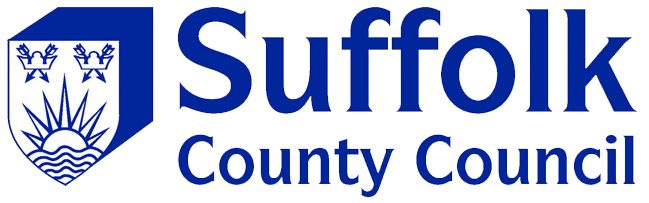 Cost of Care Exercise Stages
4-stage process
Stage 1
Stage 2
Stage 3
Stage 4
Setting up for Success
Engagement with Providers
Data Collation
Analysis and Reporting
Cost of care data tables, demonstrating median costs
Understand what constitutes a reasonable profit or surplus to maintain a sustainable local market
Undertake analysis and model impact on the market and Local Authority expenditure
Wider benchmarking
Review of preferred tools
Review of MPS, JSNA and Commissioning information
Data collation - demographic/ market/ LA current rates 
Engagement Planning
Key messages
Detailed comms planning
Meeting information requirements
Delivering workshops
Delivering 1-2-1 sessions 
Direct phone calls
Supporting completion of templates
Chasing non-Returns
Chasing key blank fields
Validate submissions and handle queries
Tool Used for Exercise
Care Home iese CareCubed Tool
Nationally recognised tool for the exercise
Recognised tool already in use by a third of councils & 50 providers
Included all key fields for data collection for analysis & validation
A tool providers/ LAs could continue to use for future exercises
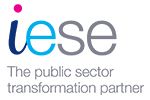 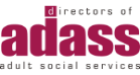 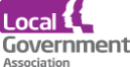 Data Collection Period
Care Homes Providers
Providers were asked to submit their costing via the iese tool by 31.07.2022
Providers were asked to submit their April 2021- March 2022 costings and were given the option to suggest a % uplift across the lines from April 2022
The 21-22 data has been used for analysis and an uplift will be applied to 21-22 costs to bring them up to 22-23 costs
All of the uplift information supplied by providers has been reviewed to support the method of uplifting
Validation Process
Process for Outliers
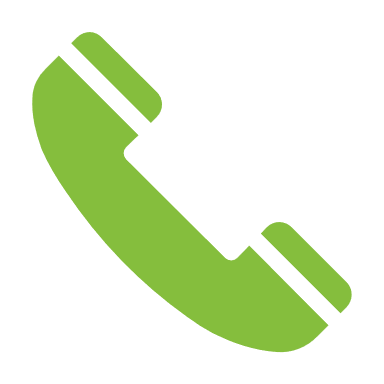 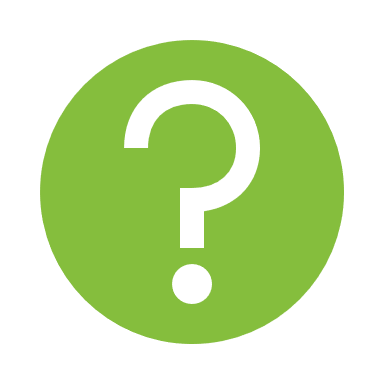 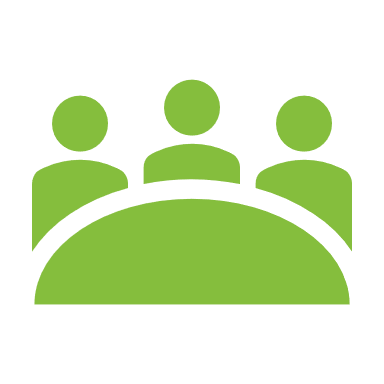 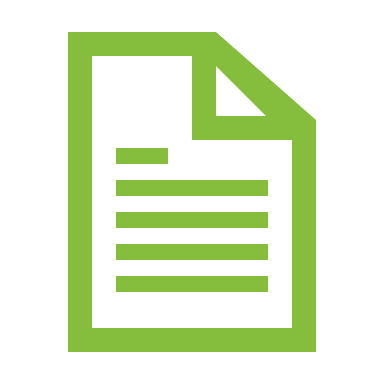 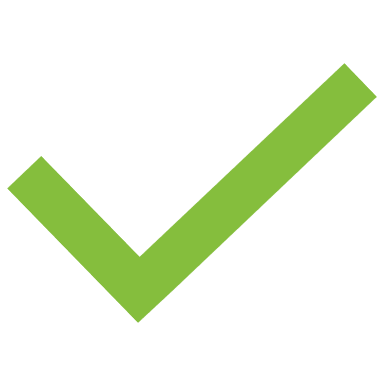 Treatment of Outliers – Care Home Providers
We have made our best effort to resolve any concerns about data submitted with providers.
Where we have been unable to get a response from a provider around cost queries submitted, and they were considerably outside the ranges of data we have seen, we have flagged those submissions as outliers and excluded these for the Annex A calculations.

Exclusions made:
12 submissions were excluded completely
3 submissions were partially excluded (nursing bed costs only)

Exclusions were made on the below basis:
3 returns - ROO & ROC was considerably outside the range seen in Suffolk returns
1 return - found to be out of scope for the requirements of the exercise
3 returns – significant data errors
3 returns – costs were not apportioned out and would distort costings
2 returns – missing all information
3 returns (partially) – nursing cost incorrectly added
Care Home Providers
Engagement Plan
Engagement & Response Rate
Representation of Provider Market with Responses
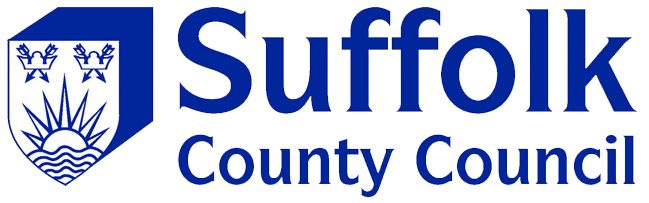 Care Home Providers Engagement Plan
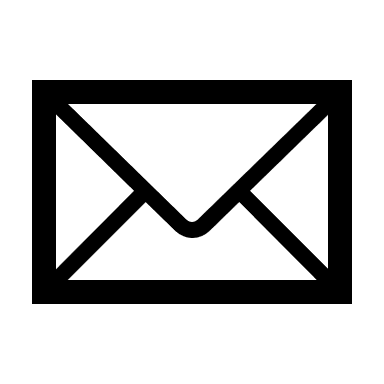 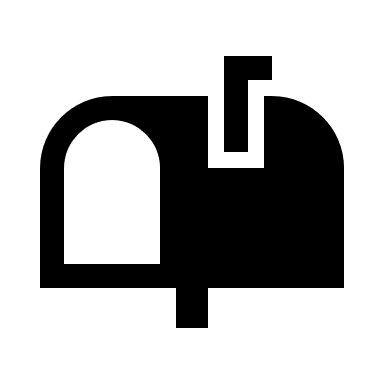 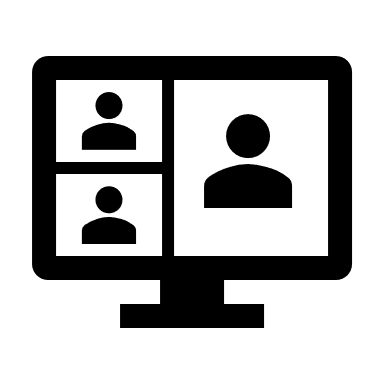 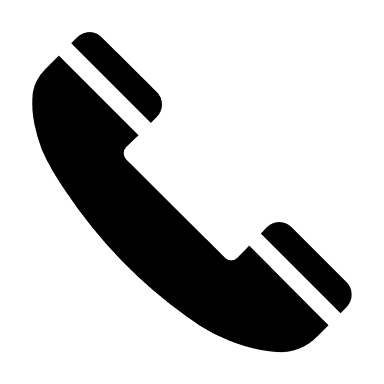 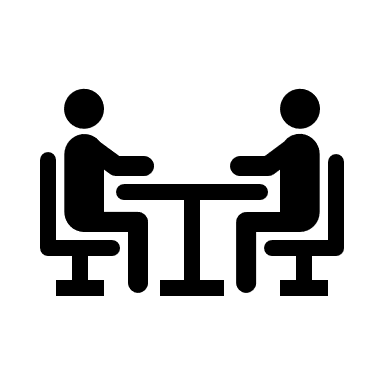 Direct Calls
Before deadline (all providers)
After deadline to offer extension & 1-2-1 support (providers yet to submit)
After Extension (providers yet to submit)
Introduction
Email letter follow up
Event Invite
Event reminder email
Event joining instructions
Introductory Event
Introductory Session 
Event presentation email follow ups
Reminders
Deadline ReminderCPA Session Invites
Final Reminder & CPA Session Invites
1-2-1 Sessions
Offered to all providers
Care Home Providers Engagement Plan
Introduction
Email  & event invite
Event reminder email
Event joining instructions
Introductory Event
Introductory Session 
Event presentation email follow up & surgery invites
Reminders
Deadline Reminder 
Final Reminder 
1-2-1 Surgery Sessions
Offered to all providers
Direct Calls
Before Deadline (all providers)
After Deadline to offer extension & 1-2-1 support (providers yet to submit)
After Extension (providers yet to submit)
Care Home Response Rate
* Providers that registered/attended a session, emailed for support or engaged on the phone regarding the exercise
Summary of Care Home Provider Engagement
Critical to the success of the Fair Cost of Care exercise was engagement with commissioned and registered care providers in Suffolk. Peopletoo were commissioned to lead this exercise and brought with them a wealth of experience and skill in engaging providers from across the breadth of adult social care services, building relationships, and exploring difficult questions to enable and provide access to key information.
The framing around the exercise at the outset was crucial in supporting engagement with providers, and collaboration with local commissioners was central to the development of an effective communication plan, with key messages focusing on strategic relationship-building, mutual sustainability for the future and improving outcomes together.  Effective and timely communication with the provider market prior to the commencement of the exercise was critical – clearly setting out exercise goals, timescales, and information requirements, plus a named key point of contact to ensure that providers could receive continual feedback throughout the process. 
As well as utilising key forums and the local Care Associations, Peopletoo were supported by National and Regional engagement and support opportunities which all providers locally were supported and enabled to access to ensure a breadth of information, advice and guidance was available.
A range of engagement and feedback tools to make participation in the exercise easy for providers were established; creating opportunities to meet collectively and individually, to discuss and explore the specific information requirements. Peopletoo ensured that an auditable process for recording provider engagement and relevant outcomes of engagement was established, which also captured those that complete the cost of care tool kit, and those who chose not to register on the iese tool.
Peopletoo’s skills and experience in provider engagement provided a high level of independence to the exercise, creating open space between providers and local commissioners which often enabled greater discussion and freer information sharing.  Barriers to provider engagement included capacity and the availability of time to undertake the exercise, the inability to complete the toolkit due to the way in which accounts were collated at provider level, and the inability to split data out against the required cost lines.  84 providers chose not to participate in the exercise.
20
Care Home Providers Key Challenges and Reasons for Non-Engagement
The capability of the tool to provide detail and nuance in relation to some of the key lines of expenditure 
The inability to split out key lines of expenditure as required by the tool due to the way in which accounts are collated and summarised
‘Grouping together’ costs in the data submission
Concerns regarding the ability to forecast increases for 22/23 ‘full year’ due to the turbulence of the external environment
Predicted increases in maintenance, refurbishments, insurance and utilities costs
Common errors – copy and paste, decimal places and adding staffing on costs twice (earlier and later in the toolkit)
Lack of trust that it will make a difference 
Concern about sharing commercially sensitive information 
Lack of time to complete the exercise within the deadlines
Representation of Market – Category of Beds
This graphs shows the returns representation across all 4 bed categories listed as part of the Cost of Care exercise.
Although there are fewer beds represented in the “Nursing, Dementia” category, there is still representation within the returns received.
Note: Outliers have been excluded from the above graphs
Representation of Market – Funding Type
This graphs shows the returns representation across all different funding types.
Whilst a 36% of the residents represented in the returns are LA funded, 43% of residents are self funders, and this could denote why costs vary from Suffolk’s average rates paid to providers.
Note: Outliers have been excluded from the above graphs
Representation of Market – Size of Homes
This graph shows the care homes represented in the returns data by size of home.
Overall, the returns represent providers of all sizes ranging from 7 CQC registered beds to 176 beds.
The most common size of homes shown in returns was between 51- 60 beds, making up 25% of returns.
Note: Outliers have been excluded from the above graphs
Representation of Market – Quality
85% of the care homes which submitted returns had a last CQC overall rating of “good” or “outstanding
15% of the care homes which submitted required improvement
This variance in the quality could represent the variance in costs submitted by providers
Note: Outliers have been excluded from the above graphs
Representation of Market – Occupancy Levels
89% Average occupancy from active beds, Median 91%
89% Average occupancy from active beds, Median 91%
Outcome of Cost of Care Exercise – Care Homes
Challenges in the Data
Approach to Calculating Median 
Approach to Inflation
Approach to ROO & ROC
Annex A Table
Summary of Annex A
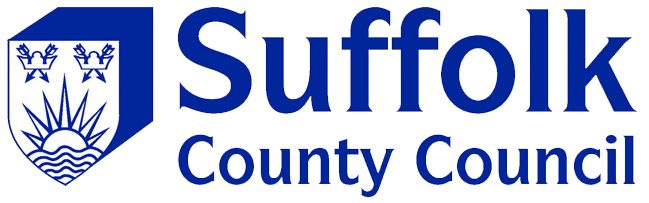 Challenges in the Data
The Fair Cost of Care Exercise set out by the DHSC is one which is predominantly driven by the input of provider cost data, and as the exercise only sets loose guidance around validation parameters and the ability of local commissioners to challenge and interrogate the data in depth, several challenges in relation to data accuracy should be raised and noted.
Specially for Suffolk, these challenges include:
Categorisation of care homes against the ‘bed types’ defined by the exercise.  
During finalisation of the fair cost of care exercise, it has become apparent that the CQC self-categorisation applied by the toolkit does not accurately reflect commissioning-level records in relation to care commissioned and provided.
Accuracy of self-reported occupancy levels
The occupancy figures required by the exercise are to be representative of full year 2021/22. This would not be a ‘normal’ year upon which to base a fair costing exercise due to the impact of the Covid-19 pandemic on care home occupancy. 
The impact of Covid-19
The requirement to base a fair costing exercise on a year in which care homes and commissioners faced significant pressures in relation to occupancy and costs as a result of the Covid-19 pandemic is a challenge raised at a National level.
The inability to re-calculate higher occupancy and lower ROO/ROC
In setting a fair cost of care locally, commissioners would like to be able to model several scenarios such as higher occupancy and lower Return on Operations and Return on Capital figures to better reflect an accurate local position.  At the time of writing this report, there is limited ability in the toolkit to undertake this modelling.  This is a challenge gaining ground at a National level, with other commissioners wishing to undertake similar modelling activity.
Approach to Calculating the Median
There are a number of methods that can be used to calculate the median values for this CoC exercise.
Medians calculated using end per resident per week costings from each submission
Medians calculated at category subtotal level then summed
Medians calculated at line level, summed at subtotals, then subtotals summed


The calculation method used for Annex A is option 2.​ This method helps to overcome the limited data available for at some of the cost line in a number of the submissions.

We have excluded 0/blank values from the calculations of the medians.
Approach to Inflation of 21-22 Costs
The data collected in the iese tool asks providers to submit their 21-22 costs with an option to apply an uplift to bring those costs in line with April 22 costings.
Suffolk have reviewed a number of inflationary methods to move providers actual 21-22 costs to April 22 costs. They have decided that the best method would be to apply the median uplift rate listed by providers in the iese tool. 
The overall median rates for each of the bed type categories are shown in the table below.
Note: Any assumptions made for this exercise need to be caveated as nationally there is uncertainty around inflation and cost of goods and services. This means that predicting future inflation is very difficult and needs to be reviewed in line with the council’s policy to uplifts.
Approach to Inflation Method Applied
Note: Average uplift across provider submission applied to each bed category.
Further consideration to be discussed around inflating costs for 2023/24 and 2024/25
Approach to ROO
This graph shows the ROO % listed by providers as part of this exercise. They were also given the option to submit this a cost as a value per annum.
The range submitted by providers was from 2-28% return on operations.
The average value was 12% ROO, the median value was 10% ROO.
Overall, when looking at all submissions used to calculate Annex A, the average value per resident per week was £108.11 and the median, £102.84 (10% on CoC median residential rates)
Suffolk have reviewed submissions and guidance around benchmarks available and believe an overall profit of 10% to encompass both ROO & ROC is a fair profit to enable sustainability in the market for current and future provision.
This would differ from the median values listed in Annex A and would need to be modelled separately.
Note: Above graph excludes submissions found to be outliers and excluded from Annex A calculations
Approach to ROC %
This graph shows the ROC % listed by providers as part of this exercise. Some providers chose to instead list a value per resident per week for ROC.
The range submitted by providers was from 3.5% to 33% return on capital.
The average value was 7.6% ROC, the median value was 6% ROC.
The next page shows this expressed a value per resident per week.
Note: Above graph excludes submissions found to be outliers and excluded from Annex A calculations
Approach to ROC  - Value per Resident per Week
This graph shows where providers decided to list ROC as a value per resident per week instead of as a percentage of the home's valuation.
The range submitted by providers was from £20.93 to £369.00 return on capital.
Overall, when looking at all submissions used to calculate Annex A, the average value was £152.78 and the median, £147.36. (14% on CoC median residential rates listed in Annex A).
Suffolk have reviewed submissions and guidance around benchmarks available and believe an overall profit of 10% to encompass both ROO & ROC is a fair profit to enable sustainability in the market in the market for current and future provision.
This would differ from the median values listed in Annex A and would need to be modelled separately.
Note: Above graph excludes submissions found to be outliers and excluded from Annex A calculations
Approach to Occupancy
Calculations within the iese care home tool utilise occupancy rates submitted by providers, for fields where costs are shared across the whole home.
Total Active Beds Occupancy
The average occupancy submitted by Suffolk providers in the iese tool is 89%
The median occupancy submitted by Suffolk providers in the iese tool is 91%

CQC Total No. of Registered Beds
The average occupancy submitted by Suffolk providers in the iese tool is 83%
The median occupancy submitted by Suffolk providers in the iese tool is 85%

Suffolk have reviewed submissions and guidance around benchmarks available and believe 90% occupancy rates are fair. However, from CQC registered beds, median occupancy rates are lower than this and further modelling will need to take place to understand the impact of this on the costs listed in Annex A.
Care Homes - Annex A – Part 1 (Uprated April 22)
Note: Outlier submissions excluded for the above calculations
Care Homes - Annex A – Part 2
Note: Outlier submissions excluded for the above calculations.
Lower & Upper Quartiles – Annex A Part 1Residential
Lower & Upper Quartiles – Annex A Part 1Nursing
Summary of Annex A
Note: SCC current average rates excluding additional 1-2-1s, hospital discharges and out of area placements. The figures shown above are reflecting ROO, ROC and average uplift listed by providers in their submissions. Suffolk have modelled their approaches to these 3 elements on the next slide.
Annex A – Remodeled ROO, ROC & Uplifts
Notes: 
SCC current average rates excluding additional 1-2-1s, hospital discharges and out of area placements. The figures shown above are reflecting ROO, ROC and uplifts approaches agreed by the LA.
The cost of care median relates to the overall care market incorporating SCC, CHC purchasing by integrated care boards and self funders and therefore does not necessarily equate to an average rate that SCC should be paying.  SCC also has to take into account affordability linked to Government funding on what is a Government initiative.